Ваше здоровье в Ваших руках
Учёные, исследующие проблему алкоголизма, вполне обоснованно считают неправомерным разделение спиртных изделий по степени их негативного воздействия на организм, поскольку среди них безвредных нет.
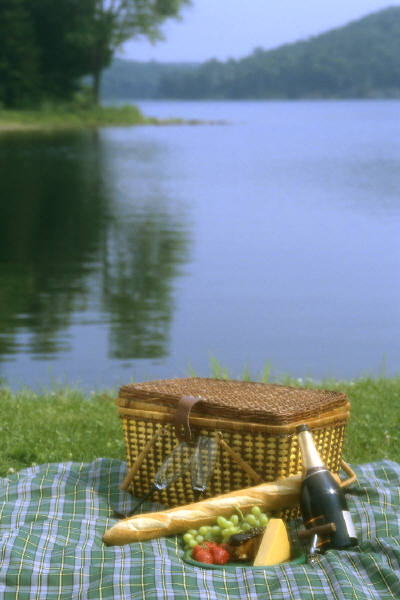 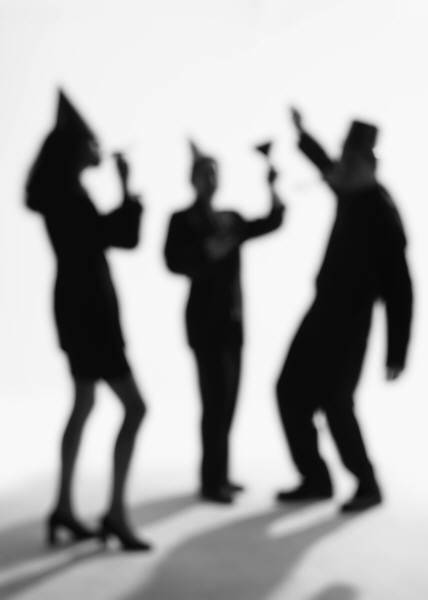 «От пива делаются ленивыми, глупыми и бессильными»
Отто фон
Бисмарк
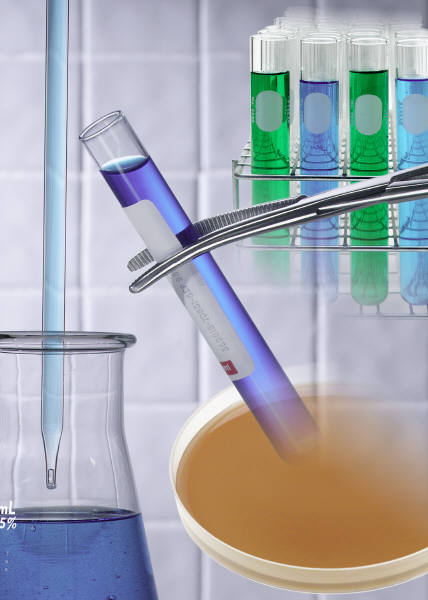 В качестве стабилизатора пивной пены применяют кобальт. Содержание этого токсического элемента в сердечной мышце у употребляющих пиво превышает допустимую норму в 10 раз. Кроме того, кобальт может вызвать воспалительные процессы в пищеводе и желудке.
Пиво содержит множество токсических микроэлементов, которые оказывают воздействие на эндокринную систему.

В 1985 году в платных клиниках Канады при обследовании любителей алкогольных изделий было установлено, что диагноз «пальпируемая печень» чаще всего ставится именно тем, кто систематически употребляет пиво.
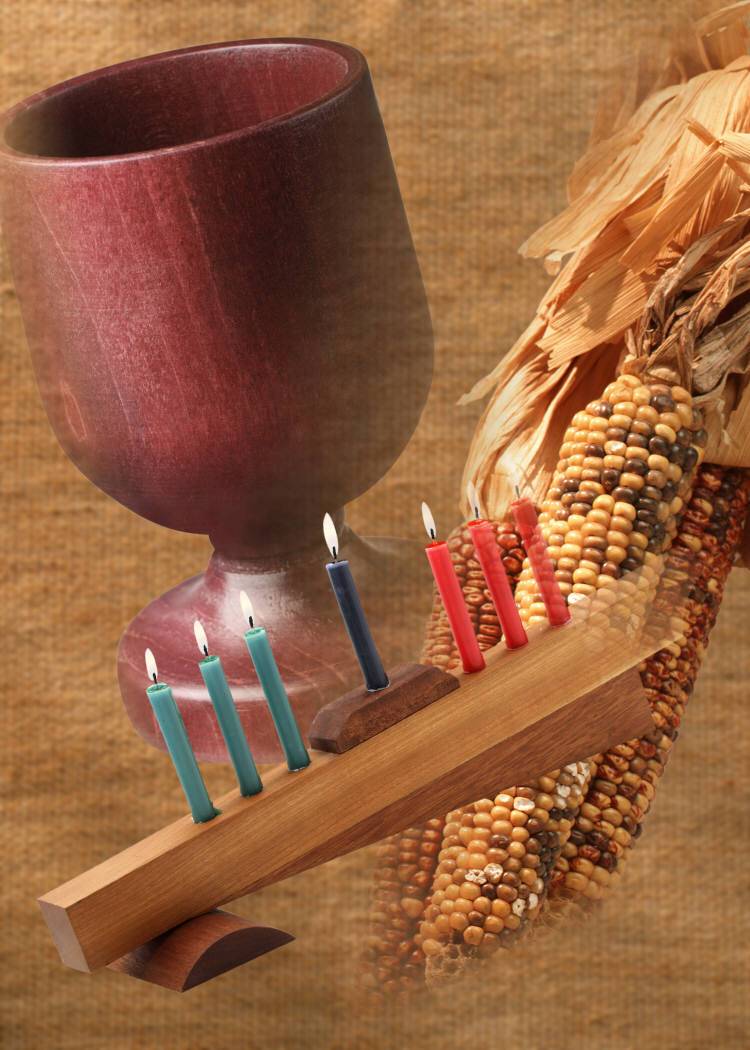 Алкоголь и бездействие порождают агрессию.
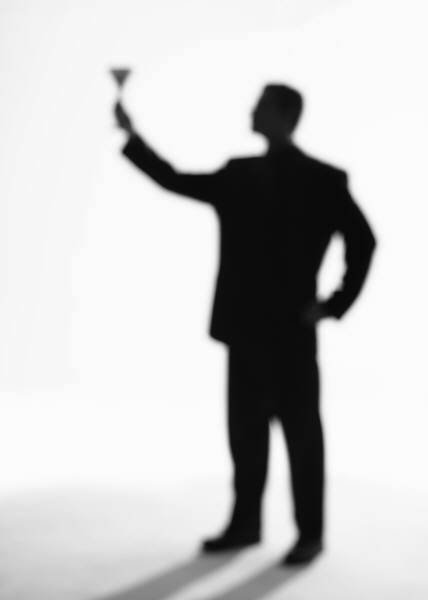 Согласно исследованиям кафедры биомедицинских основ жизнедеятельности Красноярского государственного университета, сегодня даже среди первоклассников 48% заявили, что употребляли слабоалкогольные напитки. Это в 12 раз превосходит показатели 10-12-летней давности!
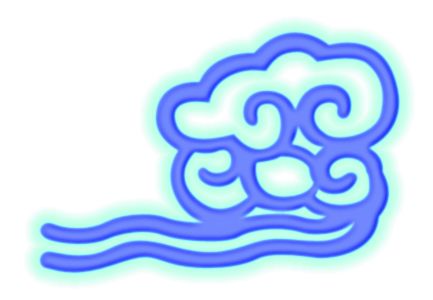 В процессе спиртового брожения в полном объёме сохраняются сопутствующие образованию алкоголя побочные продукты брожения: альдегиды, сивушные масла, метанол, эфиры.
Употребляющие алкоголь дети, словно по воле злого гения, превращаются в гуляющую молодёжь, а далее – в родителей-пьяниц. Это деградация поколений, а в конце концов – гибель народа!
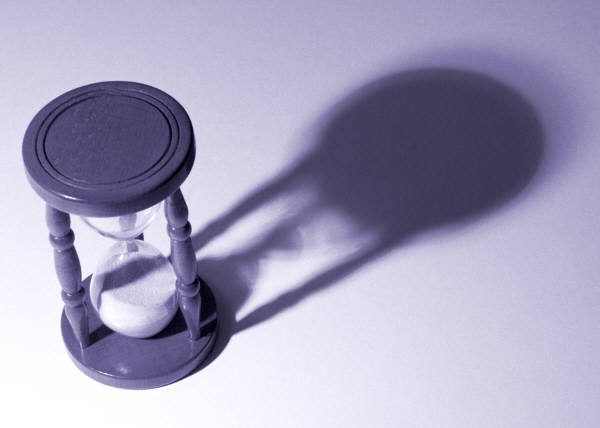 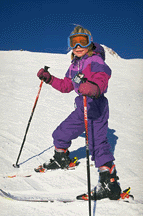 «Путь России от разорения к достатку – это путь трезвой России».
А. Нечволодов – генерал царской армии.